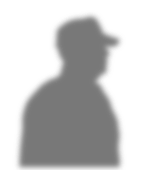 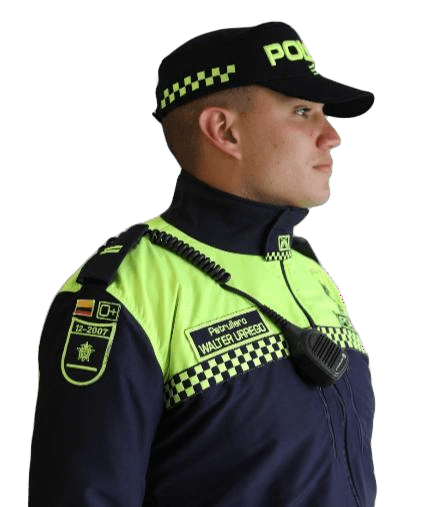 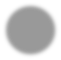 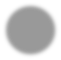 Programas y proyectos en ejecución 2023
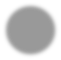 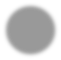 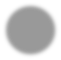 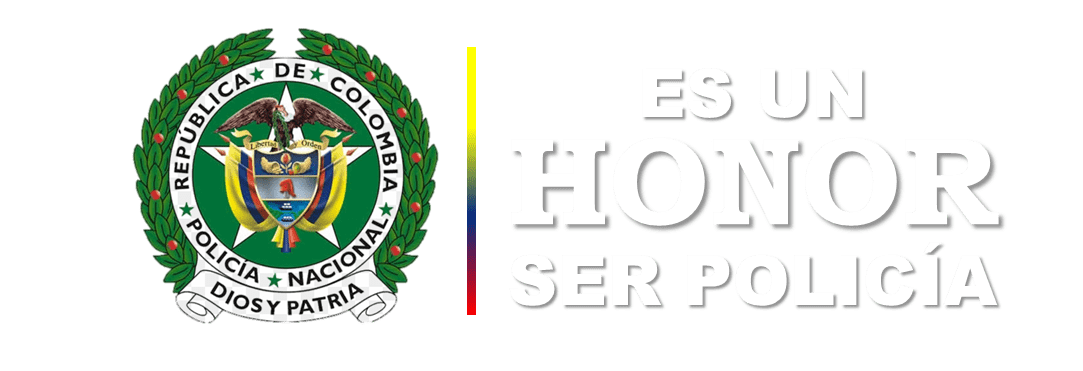 4 de enero 2023
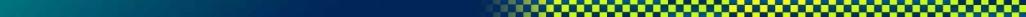 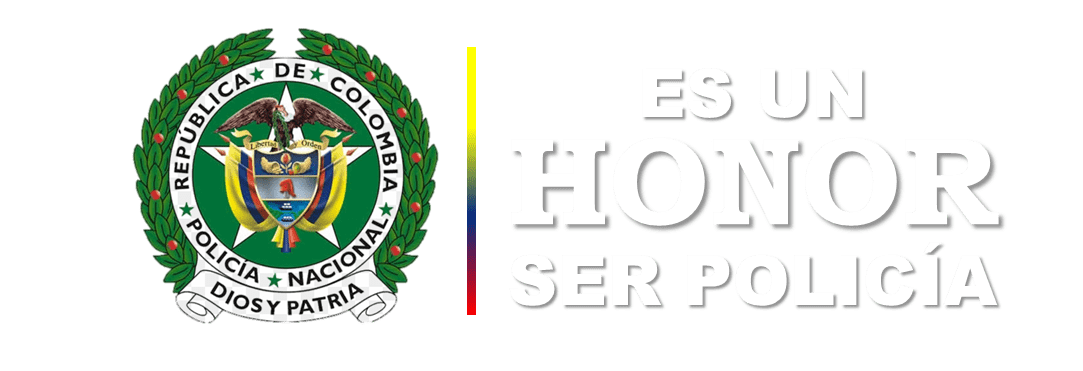 Policía 
Nacional
$235.000
Distribución de Recursos 2023
Infraestructura
Estratégica 
Operacional
DIRAF
Gestión 
General
$207.500
$ 90.000
$ 3.000
$ 10.000
$ 24.500
$ 28.000
$ 32.000
$ 3.000
$ 20.000
$ 10.000
$ 12.000
$ 2.500
Política
 Educativa
DINAE
Educación
$12.500
Armamento
DIRAF
Actividades
Actividades
Actividades
Actividades
Actividades
Actividades
Actividad
Actividad
Actividades
Actividad
Actividades
Infraestructura
 Educativa
DINAE
Centros 
Vacacionales
DIBIE
Movilidad
 Estratégica
DIRAF
Desarrollo 
Tecnológico
OFITE
Infraestructura
 Bienestar
DIBIE
Misiones 
Aéreas
DIRAN
Equipo 
Hospitalario
DISAN
Salud
$15.000
Movilidad Salud
DISAN
Recursos notificados mediante Decreto No. 2590 de 23/12/2021
Millones de pesos
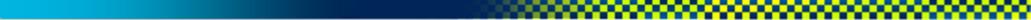